MENYISIPKAN BERBAGAI MACAM OBJEK DI MICROSOFT  WORD 2007
UNIVERSITAS KOMPUTER INDONESIA
Adi Rachmanto, S.Kom – 2010 -
Menyisipkan Simbol dan Rumus Matematika.
Adakalanya kita merasa kesulitan apabila harus memasukkan rumus dan simbol matematika seperti kuadrat dan sebagainya. Namun dengan Equation kita dapat mengatasi kesulitan itu. 
    Cara menggunakan Equation adalah:
Klik tab insert lalu klik Equation pada grup Symbols.
Maka dalam dokumen disediakan kotak khusus untuk memasukkan equation yaitu
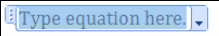 Menyisipkan Teks Indah
Kita dapat menyisipkan variasi teks yang sangat indah dan warna-warna atau design yang menarik dengan cara:
Klik tab insert lalu klik icon Word Art 
     pada grup Text.
Pilihlah jenis variasi yang diinginkan pada tampilan preview. 
Lalu muncul kotak dialog Edit WordArt Text
Ketikkan teks yang akan disisipkan. Lalu klik OK
Setelah teks disisipkan, kita dapat melakukan pengaturan WordArt menggunakan
WordArt Tools yaitu tab Format yang muncul ketika teks yang disisipkan tersorot.
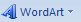 Menyisipkan Gambar dari Clipt Art
Microsoft Office Word 2007 juga menyediakan file gambar yang disediakan bersama paket Microsoft Office dan kita dapat menyisipkannya kedalam dokumen dengan cara:
Klik tab insert lalu klik icon CliptArt        pada grup illustration.

Pada  jendela  Clip  Art  (muncul  sebelah  kanan),  di  kotak  Search  for,  ketik  kata  yang berkaitan  dengan  clipt  art,  atau  langsung  saja  klik  Go     
     untuk memunculkan gambar yang ada.
Klik pada gambar yang tampil.
Tutup dengan menekan tombol close pada task pane Clipt Art .
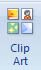 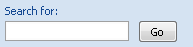 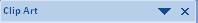 Menyisipkan Gambar Dari File Gambar
File gambar yang kita simpan di hardisk, flash disk, disket, CD, dsb. dapat disisipkan ke dalam dokumen yang sedang kita kerjakan dengan cara:
Klik tab insert lalu klik icon picture             pada grup illustration
Pada kotak dialog Insert picture, tentukan lokasi tempat gambar disimpan.
Klik gambar yang diinginkan lalu klik Insert
Kita dapat melakukan pengaturan tampilan pada gambar menggunakan Picture Tools yaitu tab Format yang muncul ketika gambar yang disisipkan tersorot.
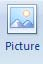 Menyisipkan Gambar Berbentuk Sederhana
Untuk menyisipkan gambar berbentuk sederhana (bangun datar) seperti segi empat, segitiga, segi lima, bintang, lingkaran, dsb. Langkah-langkahnya:
Klik tab insert lalu klik icon Shapes          pada grup illustration.
Lalu pilih bentuk yang diinginkan.
Pointer mouse akan berbentuk palang (+).
Klikkan mouse pointer di salah satu posisi dimana gambar disisipkan lalu tarik (masih tetap di klik) ke posisi lain sampai ukuran yang diinginkan.
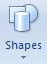 MENYISIPKAN TABEL
Microsoft Office Word 2007 juga dapat menyisipkan objek berbentuk tabel ke dalam dokumen dengan cara:
Klik tab insert lalu klik icon table                pada grup tables.
Lalu sorot banyaknya kolom dan baris yang akan disisipkan.
Apabila kolom dan baris pada tabel yang disisipkan dalam jumlah banyak, maka setelah menekan icon table dilanjutkan dengan menekan insert table yang akan menampilkan kotak dialog Insert Table.
Pada number of columns, tentukan banyak kolom yang akan disisipkan.
Pada number of rows, tentukan banyak baris yang akan disisipkan.
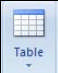 Menyisipkan Baris Atau Kolom Baru
Apabila dalam tabel yang telah dibuat terdapat kekurangan baris atau kolom maka kita dapat menyisipkan kolom atau baris baru.
Sorot kolom/baris pada tabel yang akan disisipi dengan kolom atau baris baru.
Pada Table Tools, klik tab Layout. Pada grup Rows & Columns kita dapat memilih
pilihan berikut:
Insert Above untuk menyisipkan baris baru diatas baris yang disorot.
Insert Below untuk menyisipkan baris baru dibawah baris yang disorot.
Insert Left untuk menyisipkan baris baru diatas baris yang disorot.
Insert Below untuk menyisipkan baris baru dibawah baris yang disorot.
Menghapus Sel, Baris, Kolom Atau Tabel
Apabila dalam tabel yang kita buat ada kelebihan sel, baris ataupun kolom, maka kita bisa menghapus sel, kolom atau baris itu, juga kita bisa langsung menghapus seluruh tabel yang ada dengan cara:
Sorot kolom atau baris yang akan dibuang.
Pada Table Tools, klik tab Layout. Pada grup Rows & Columns , klik perintah delete dan kita dapat memilih pilihan berikut :
 Delete Cells untuk menghapus sel yang ditempati insertion  point.
 Delete Columns untuk menghapus kolom yang tersorot.
 Delete Rows untuk menghapus baris yang tersorot.
 Delete Table untuk menghapus tabel yang ditempati insertion  point.